Investing Chandra and XMM time to detect the missing baryons in a WHIM
Current Evidence & Future Prospects
6/26/11
The X-Ray Universe 2011 (F. Nicastro)
The Missing Baryons in a WHIM
b(BLA) + b(OVIWHIM)  ~ 10-20 % Missing Baryons
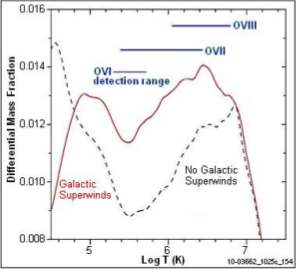 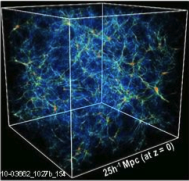 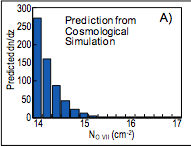 dN/dz(NOVII>1015 cm-2) = 10
The X-Ray Universe 2011 (F. Nicastro)
6/26/11
(Nicastro+05, Nature)
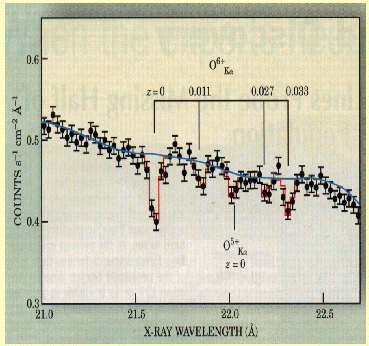 The WHIM in X-Rays: 80-90 % of the Missing Mass?
Controversial
We stand by our Result:
(Nicastro et al., 2008, Science)
 XMM-Newton does *NOT* rule out Chandra detections (Rasmussen+07, ApJ)
 Chances of falsely detecting the two systems are 0.05 % and < 0.01 %, *NOT* 40 % and 6 % (Kaastra+06, ApJ)
The X-Ray Universe 2011 (F. Nicastro)
6/26/11
Conflicting Evidence
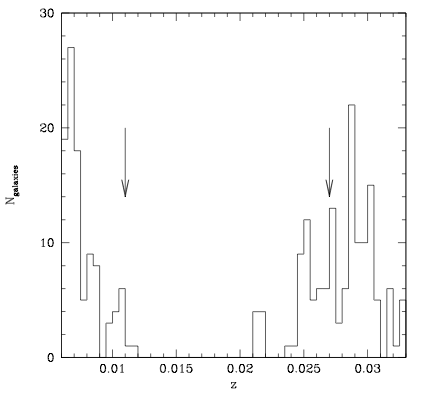 Portion of the 1-orbit COS Spectrum of Mkn 421
(courtesy of C. Danforth)
Williams et al., 2010
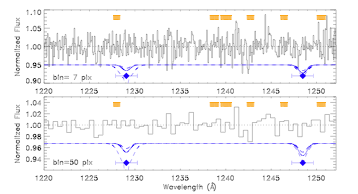 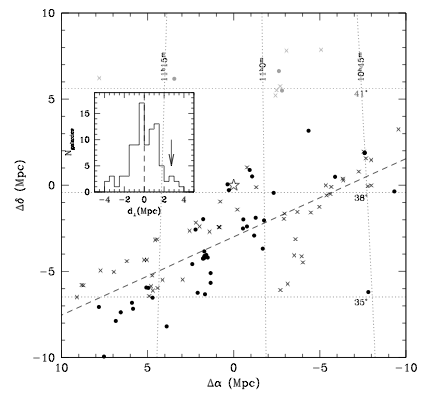 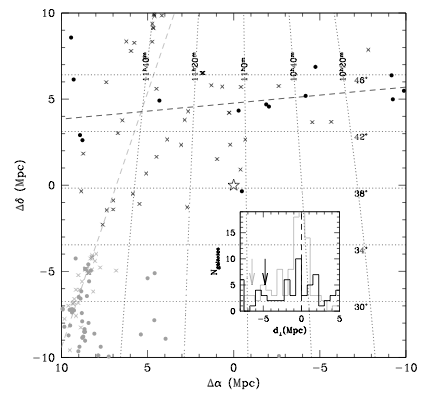 Danforth et al., 2011
The X-Ray Universe 2011 (F. Nicastro)
6/26/11
PKS 0558-504: an X-Ray/BLA  Filament at z=0.118?
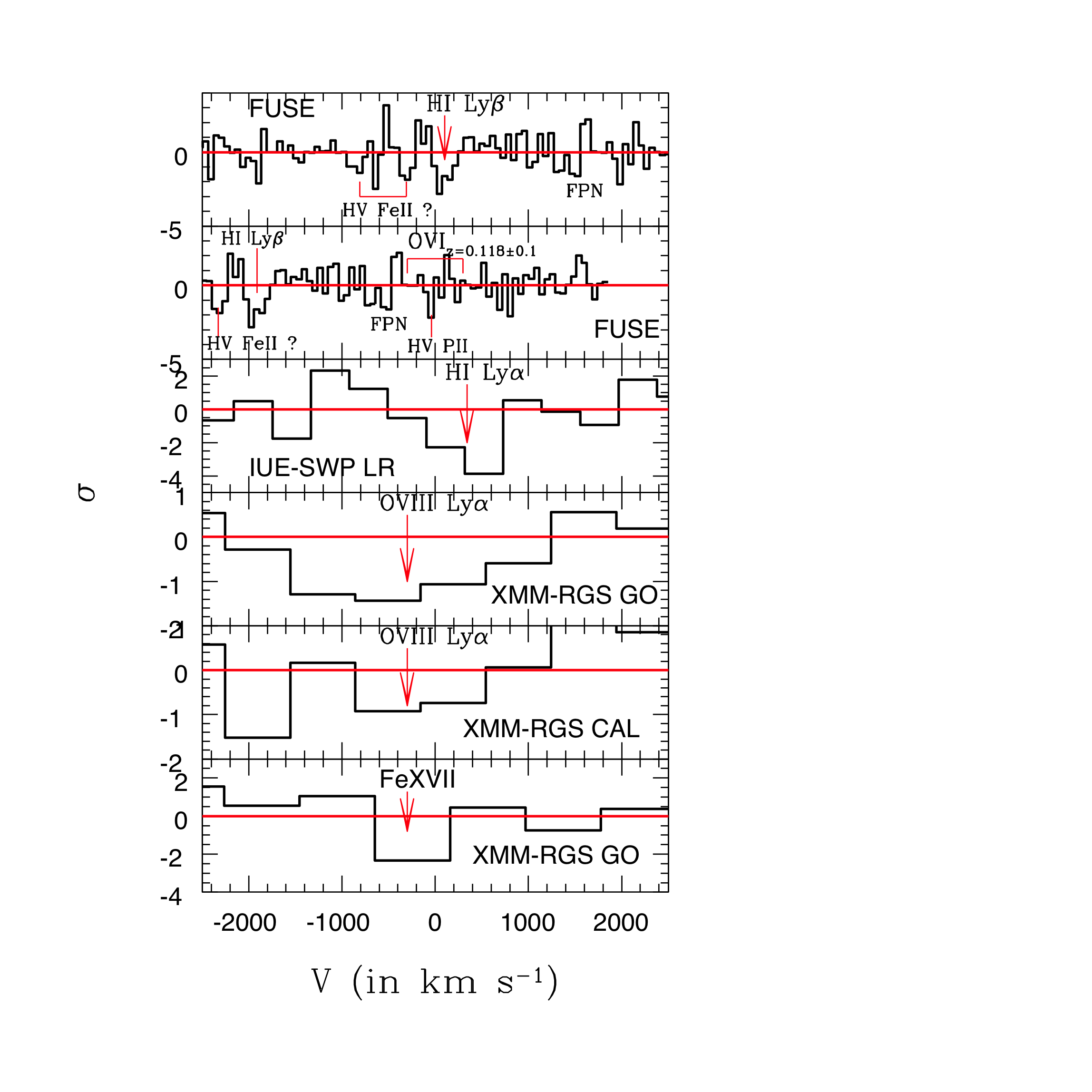 From X-rays 	    logT < 6.75; 
	           	         logNH =21.5±0.3 (Z/Z0.01)-1
From lack of OVI      logT > 6.52
From HI and T 	    Z = (1-4)% Z
From Z and T           δ ≈ 300 
and Theory
From δ and NH 	    D=4-7 Mpc
Combined Statistical Significance = 5.2σ
(5σ if FUSE systematics are included)
[Nicastro et al., 2010]
The X-Ray Universe 2011 (F. Nicastro)
6/26/11
H 2356-309: a Galaxy-Rich Sightline
A ~ 1017 cm-2 OVII Column! 
…an OVII DLA Equivalent!
Zappacosta et al., in prep.
Fang+10
Zappacosta+10
The X-Ray Universe 2011 (F. Nicastro)
6/26/11
Chandra-LETG data of 1ES 1553+113: 340 ks
A firm detection can and must be secured with current facilities
HST-COS G130M Data of 1ES~1553+113: 2 orb.
1ES 1553+115: the Best WHIM Target in the Universe!
Zappacosta et al., in prep.
z >  0.3
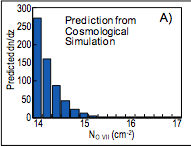 First 335 ks of our first 0.5 Ms 
Chandra HRC-LETG:

Systems at z=0.042 and z=0.123: associated BLAs
OI at z=0.051: associated HI Lyα
Possible OVII at z=0.232 and z=0.297
Danforth et al., 2010
Takes 2 Ms with Chandra
Against the Brightest Target
 at z> 0.3
GOAL: Reach 3 Ms Total Exposure. 
Breaks 3 mA OVII Sensitivity Threshold
The X-Ray Universe 2011 (F. Nicastro)
6/26/11
The Future…
Funding Agencies (ESA, NASA, JAXA) have hit their Funding Wall
The Era of Large (X-ray) Observatories has come to an end
<5% of post-doc offers are in X-rays (50% O-IR, 35%, Radio)
Co-pointing Gratings (0.1-1 keV), Calorimeters (1-10 keV), Hard-X-ray Optics (10-80 keV), extremely inefficient
…Size is not Everything!
The X-Ray Universe 2011 (F. Nicastro)
6/26/11
NASA Astrophysics Funding Wall
US scenario
New Missions: $2.3B to 2020
J W S T
Chandra, HST, Fermi…
Development
HST de-orbit
6/26/11
CfA HEAD-LT May 2011 (F. Nicastro)
Source: NASA October 2009 http://www.spacepolicyonline.com/pages/images/stories/Astro2010_NASA_Oct2009_v1.pdf
[Speaker Notes: Funding wedges always just about to open.

Assuming NO slips.]
ESA Astrophysics Funding Wall2004-2006: XEUS: 30 m2 The X-ray Evolving Universe Spectrometer
2-Stage mission in formation flight
1st stage: 6 m2, 35 m FL
2nd stage: exploit Space Station: 30 m2 !!!!

Explores High-z Universe!
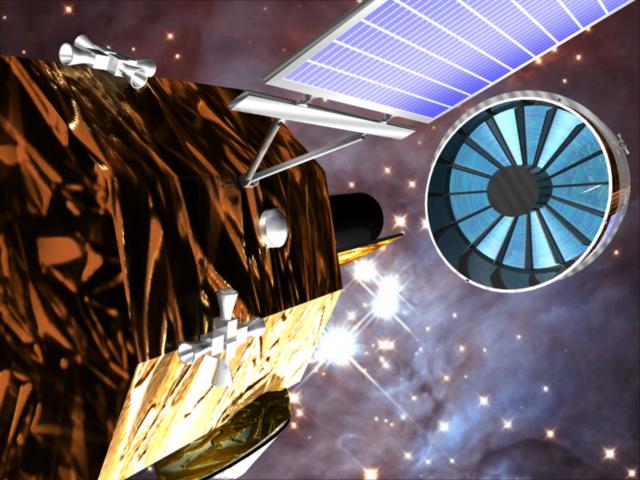 2007: XEUS: shrunk down to 5 m2
Selected as 1 of the 3 CV Ls; 1-Stage mission in formation flight
ESA mission-study establishes estimates were wrong….now it’s 3 m2; Still….Explores High-z Universe!
08: IXO [International X-ray Observatory]: 2.5 m2
11: Athena: 1.1 m2 (1 keV); 0.5 m2 (6 keV)
6/26/11
CfA HEAD-LT May 2011 (F. Nicastro)
Post-doc Demographic
From most recent AAS Job-list (total 35)
6/26/11
CfA HEAD-LT May 2011 (F. Nicastro)
Overly broad scope?
In 2004 Con-X had 4 identical spacecraft
Co-pointing Gratings, Calorimeter, Hard-X-rays: inefficient
Would rarely co-point GALEX –blue/hot- and Spitzer – red/cold
Same DlogE  as Con-X: 1 or 2 instruments mostly idle
10 keV
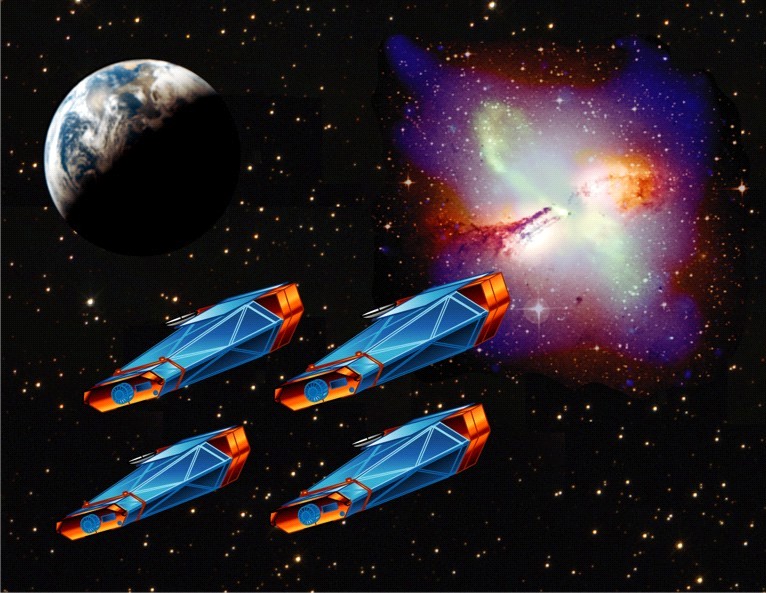 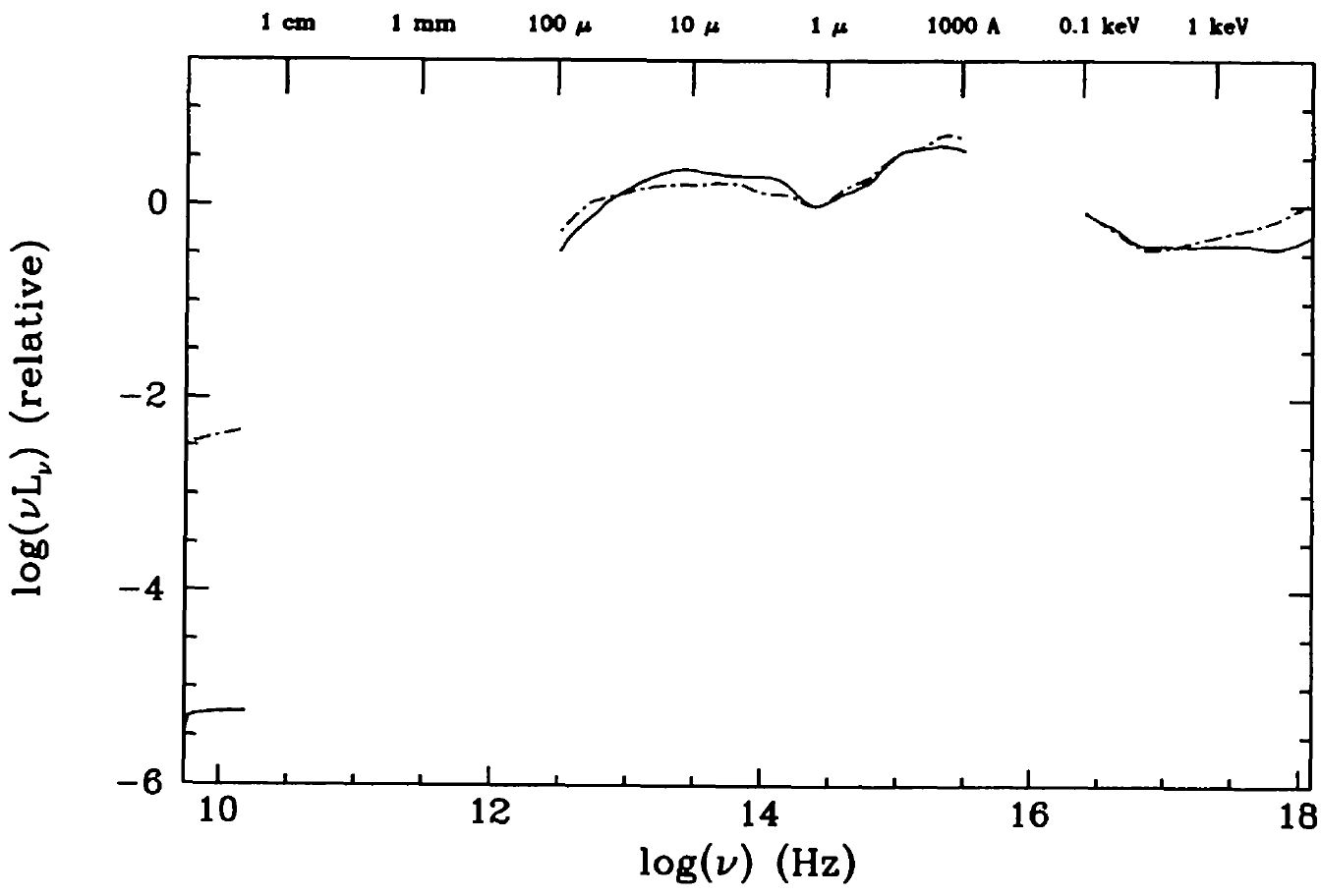 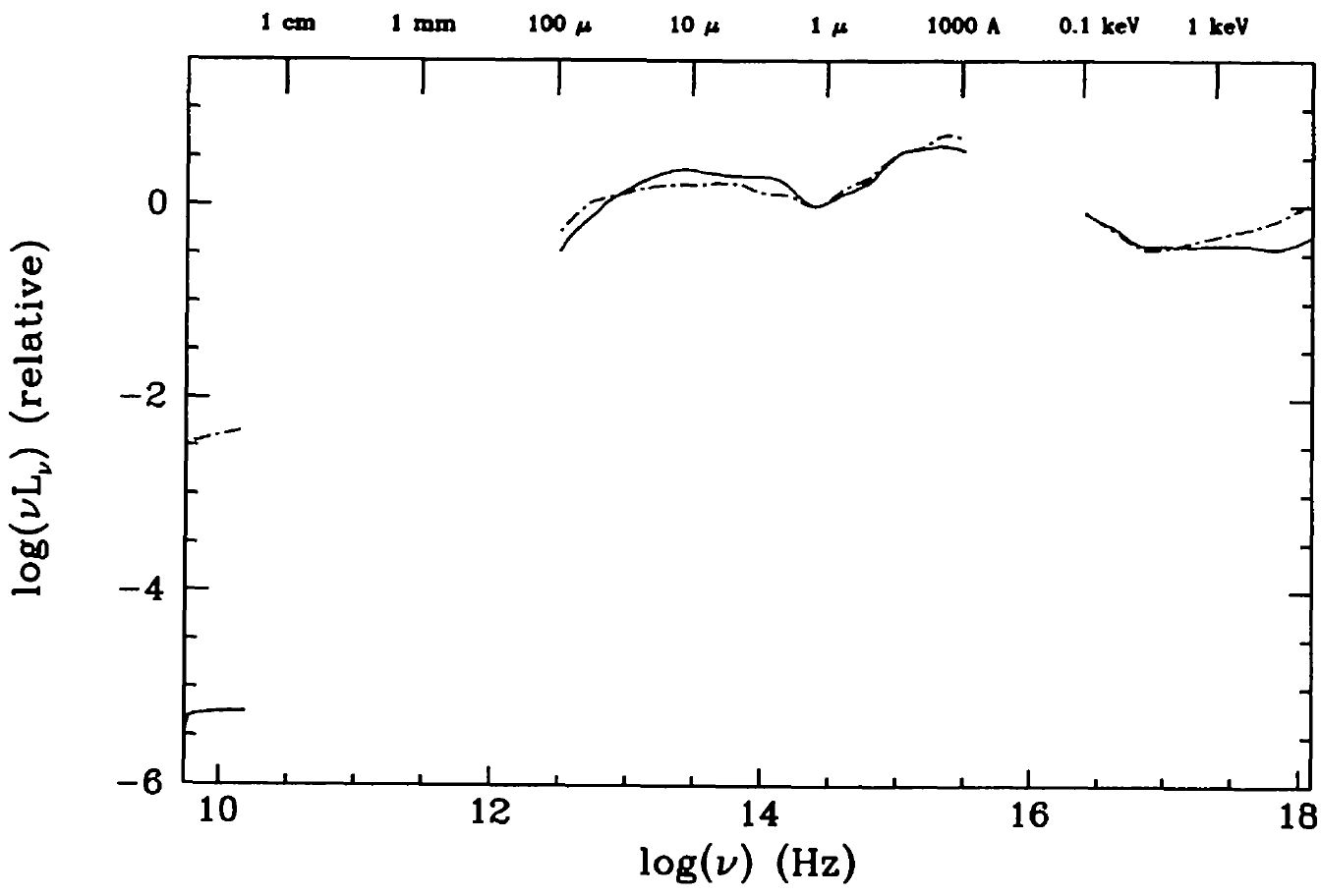 Quasar SED
Elvis et al, 1994
Spitzer
Con-X
GALEX
6/26/11
CfA HEAD-LT May 2011 (F. Nicastro)
18
19
…could be Much Brighter…
#1: Calorimeter, optimized for >1keV. ~1arcmin OK
#2: Gratings + short focal length mirrors. ~10”
#3: Hard X-ray, optimized for >10keV. ~20”
#4: Best possible PSF: 1-2” ?? Area: whatever
 Each US-Explorer-sized (250 M$ = 170 MEU!)
70% gain in instrument utilization
Do reference mission faster  more science
Harder to cut as each spacecraft is unique
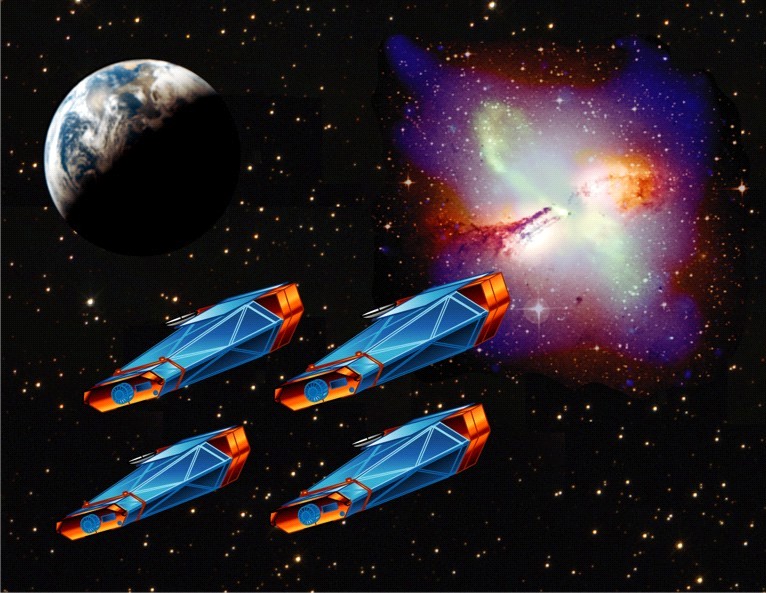 6/26/11
CfA HEAD-LT May 2011 (F. Nicastro)
NASA Explorers
• The schedule for the current round of NASA Explorer proposals is: 
– Step 1 Selections announced (target) ............Sept 2011
– Phase A Concept Study Reports due (target) ....August 2012 
– Down-selection for flight target)............February2013

• There are:
– 15 Astrophysics EX mission proposals - $250M including launch
– 11 Astrophysics Missions of Opportunity proposals - $55M
    includes both Partner MOs and Small Complete Missions

• Proposed ESA member state participation: 
– 7 (27%) have no ESA member state involvement 
– 15 (58%) involve science-only contributions from ESA member states
– 4 (15%) involve ESA member state science contributions and in addition hardware or facility contributions valued at > $10M
CfA HEAD-LT May 2011 (F. Nicastro)
6/26/11
WHIMEXDoing High ResolutionX-ray Spectroscopy RightWebster Cashand the WHIMEx Team
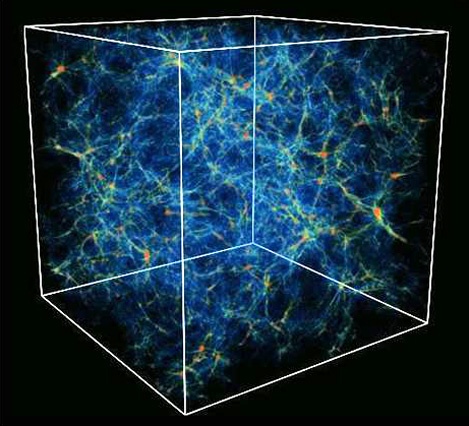 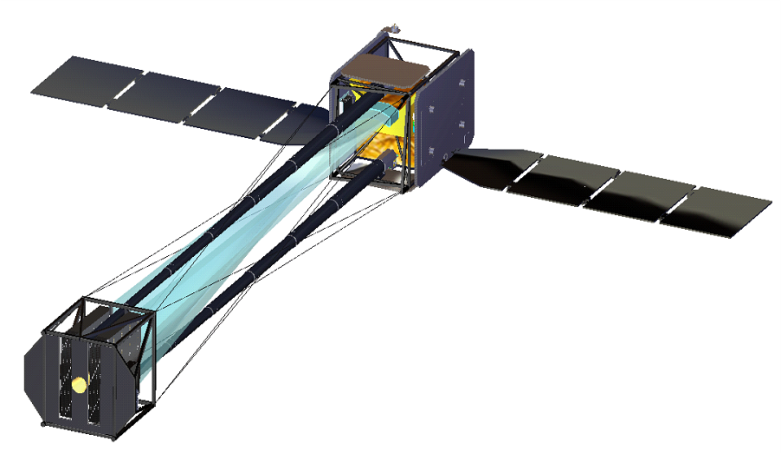 The X-Ray Universe 2011 (F. Nicastro)
6/26/11
WHIMex
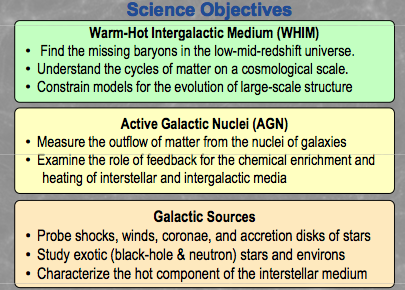 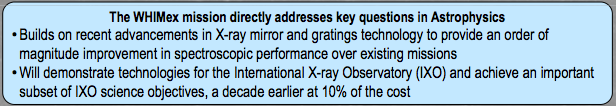 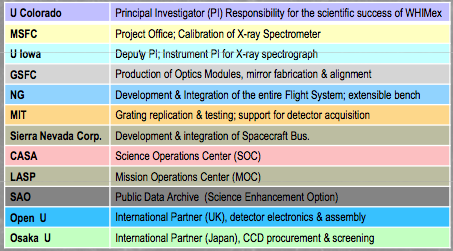 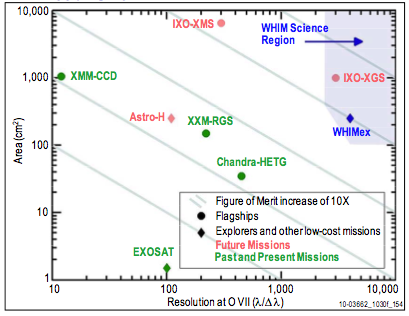 Athena
6/26/11
The X-Ray Universe 2011 (F. Nicastro)
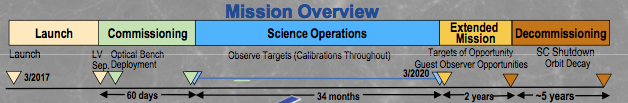 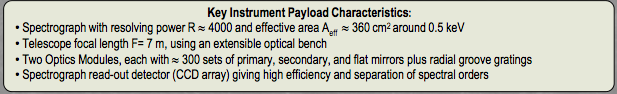 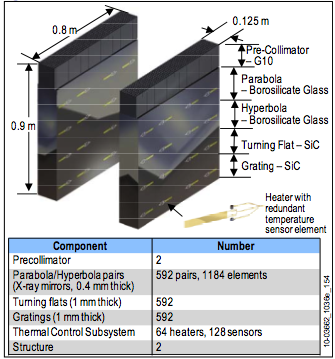 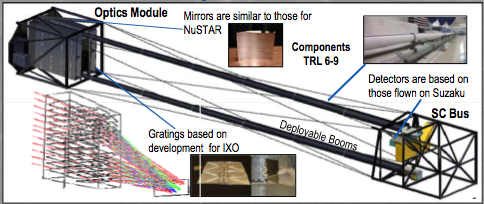 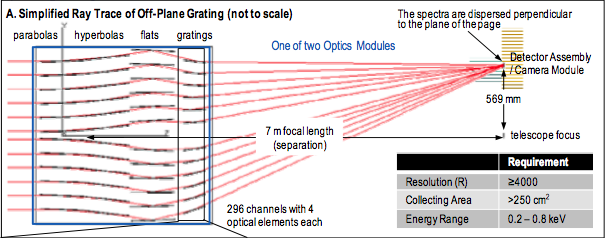 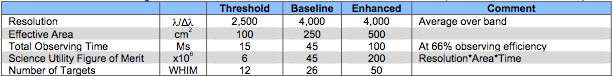 The X-Ray Universe 2011 (F. Nicastro)
6/26/11
The WHIM: Future ProspectsWHIM-Ex
The X-Ray Universe 2011 (F. Nicastro)
6/26/11
Conclusions
The majority of the WHIM has probably already been detected in the X-rays. 
Recent Chandra data of “The Best WHIM Target in the Universe” are promising: tentative detection of the metal counterparts to the two COS BLAs. 
Longer integrations are needed to confirm this results and secure the first uncontroversial detection of the 80% of the Missing Baryons. 
In the future a moderate throughput, high resolution soft X-ray spectrometer (e.g. WHIM-ex) will enable: 
(a) the accurate (few %) measure of the Cosmological Mass Density of Baryons in the Universe
(b) the study of the interplay between galaxy and AGN outflows and the IGM (feedback)
(c) the understanding of the role of shocks in the formation of structures in the Universe 
(d) the mapping of the Universe’s Dark-Matter concentrations
The X-Ray Universe 2011 (F. Nicastro)
6/26/11